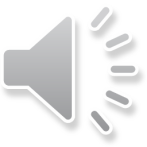 inSANE
P
E
N
C
E
R
L
L
I
A
T
E
M
I
L
Y
The Glow-in-the-Dark Hammock
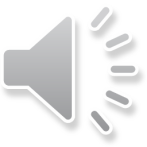 The product seems like a normal hammock but it is so much more! Not only does its unique cocoon-style comfort and protect you while you sleep or hang out, but it also keeps bugs out! And…. IT GLOWS IN THE DARK!
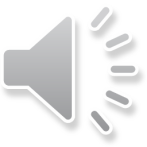 The Glow-in-the-Dark Hammock 
is a luxury that can enhance your life!
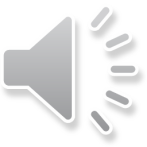 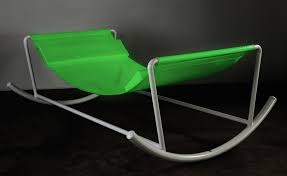 This product is great for people of all ages.
The Glow-in-the-Dark Hammock is adjustable and can be used indoors and outdoors!
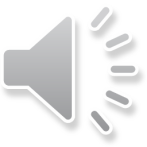 It will be sold for $80 but it only takes $20 to make.
Resources we already have:
Location/Warehouse
Time
Skills
Technology
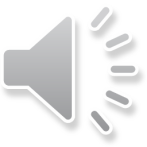 Resources we need:
Glow-in-the-Dark windbreaker material
Zippers
Rope
Hooks
Net
Stand
There is little risk; we may not sell enough, but it is portable and functions indoors and outdoors. This enables everyone to be able to use it so the product’s production should GO inSANE!
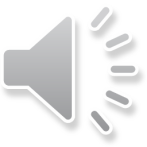 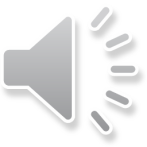 By investing in the Glow-in-the-Dark Hammock, you will benefit greatly because the product will be a big hit and you will be able to share in our wealth!